Открытое досуговое мероприятие«Зимние забавы. Святки»с детьми старшей группы и родителями
Составили и провели: Учитель-логопед  Пыдрина Елена Николаевна
Воспитатели:  Крутова Ирина Дмитриевна, 
                           Семёнова Светлана Александровна


Санкт-Петербург
Январь 2014
Цель: сформировать первоначальные представления о народных традициях
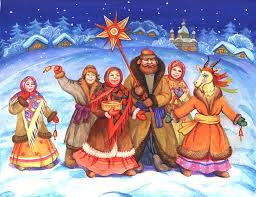 Задачи:
Познавательные:
1. Познакомить с народными играми, забавами и традициями зимнего времени года.
2. Активизировать интерес детей к современным видам спорта и желание участвовать в  эстафетах и соревнованиях.
Коррекционно-развивающие:
 1. Расширять и активизировать словарный запас по темам « зимние забавы», «зимние виды спорта».
2. Развивать слуховое внимание и восприятие.
3. Развивать речевое дыхание, интонационную выразительность.5. Учить согласовывать речь с движениями.6. Развивать мелкую моторику, общую моторику, пространственные представления. 
8. Развивать связную речь.9. Развивать логическое мышление, внимание, память.
Воспитательные:
1. Продолжать формировать навыки сотрудничества детей друг с другом.
2. Развивать коммуникативные способности детей при выполнении коллективных заданий в малых группах (дети вместе с родителями).
3. Укреплять семейные традиции посредствам выполнения совместных заданий.
Дидактические игры и упражнения, представленные на празднике
«Угадай, какой инструмент звучал?
 «Задуй свечу».
 «Сложи разрезную картинку».
 «Пантомима».
 «Загадай загадку».
 «Произнеси скороговорку».
 «Назови 5 картинок на звук «С».
 «Назови предметы, сделанные из дерева».
 «Перерисуй картинку, на лист в клетку» и т.п.
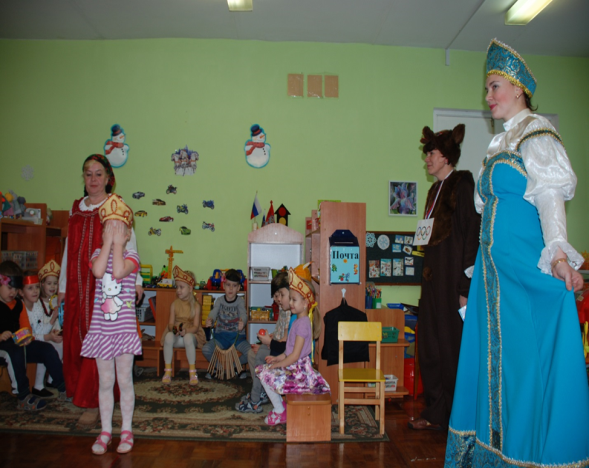 Игры, забавы, эстафеты:
«Золотые ворота»
 «Забей шайбу в ворота»
 «Ку-ка-ре-ку»
 «Передай комок»
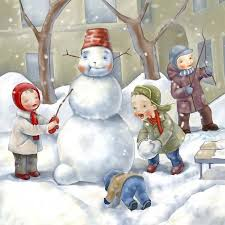 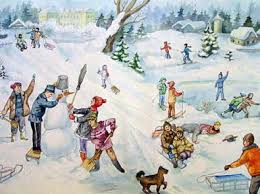 На празднике в исполнении детей прозвучали:
Колядки
Частушки
Скороговорки
Загадки
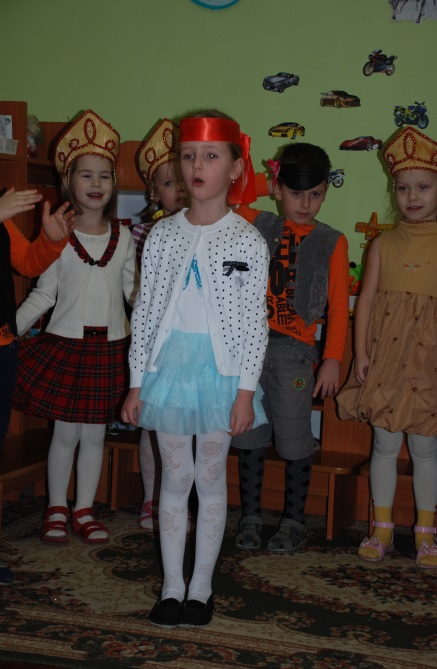 «Дети должны жить в мире красоты, игры, сказки, музыки, рисунка, фантазии, творчества»
Сухомлинский В.А.
Список литературы
1. Гилярова Н. Н. Хрестоматия по русскому народному творчеству. –  М., 1996 г
2. Косинова Е.М. Большой логопедический учебник с заданиями и упражнениями для самых маленьких. – М., 2013.
3. Пензулаева Л.И. Подвижные игры и игровые упражнения для детей 5-7 лет. – М., 2001